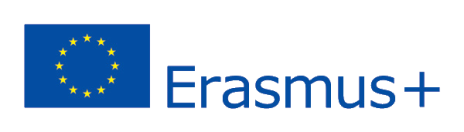 ERASMUS + 2019-1-PL01- KA201-06486
Úvod do problematiky porúch správania
ÚVOD
poruchy správania
Vo všeobecnosti sa pojem "ťažký žiak" vzťahuje na didaktické a vzdelávacie ťažkosti žiakov. 
Tento projekt sa zameriava predovšetkým na problémové správanie žiakov v škole.
poruchy správania
Pojem "poruchy správania" sa v literatúre vyjadruje rôzne. 
Mnohí odborníci s týmto pojmom narábajú široko a považujú všetky tieto formy správania za narušené, ktoré neslúžia na uspokojovanie osobných potrieb a nie sú zamerané na riešenie problémov, ktoré prináša prostredie. 
Iní však zužujú rozsah pojmu a ako referenciu pri posudzovaní konkrétneho správania stanovujú morálne a spoločenské normy.
poruchy správania
Väčšina autorov tiež uznáva, že pri identifikácii takéhoto správania je dôležitý čas jeho výskytu, pretože väčšina detí v určitých vývojových štádiách vykazuje špecifické poruchy rôznej intenzity a trvania. 
Preto môžu byť mnohé príznaky prechodné. Správanie považujeme za poruchy v užšom slova zmysle vtedy, keď má chronický charakter a stretáva sa s nesúhlasom sociálneho prostredia.
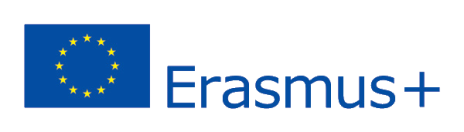 ERASMUS + 2019-1-PL01- KA201-06486
Symptómy správania
ÚVOD
KLASIFIKÁCIA PRÍZNAKOV
Existuje mnoho klasifikácií, ktoré sa snažia charakterizovať príznaky porúch správania u detí a dospievajúcich.
Najčastejšie sa vyskytujú tieto: 
fyzická agresia, iniciovanie bitiek,
násilie voči mladším alebo slabším zvieratám,
ničenie vlastného a cudzieho majetku, krádež,
leží,
záškoláctvo, útek z domu,
predčasné a podmienené sexuálne iniciácie,
sebadeštrukcia v podobe pokusov o samovraždu a sebapoškodzovania;
zneužívanie drog a psychoaktívnych látok
OBLASTI PREJAVU
Poruchy správania sa môžu prejavovať v rôznych oblastiach fungovania dieťaťa. 

Odborníci najčastejšie uvádzajú štyri typy: 
Poruchy vo vzťahoch s dospelými
Poruchy vo vzťahoch s rovesníkmi 
Poruchy sebavnímania
Poruchy v úlohových situáciách
OBLASTI PREJAVU
1. Poruchy vo vzťahoch s dospelými, ktoré spočívajú predovšetkým v útokoch na ľudí, ktorí sú k dieťaťu milí alebo ktorí ho nepoznajú, odmietanie spolupráce a návrhov na pomoc, vyvolávanie agresie, nedostatok dôvery, manipulácia s cieľom získať prospech, klamstvá, vyhrážky, pokusy o šikanovanie atď. 

2. Poruchy v rovesníckych vzťahoch sa najčastejšie prejavujú ako súperenie za každú cenu, odmietanie druhých, odstrašovanie, izolácia, agresivita, násilie, manipulácia druhých s cieľom dosiahnuť určité výhody, prejavovanie pohŕdania a odporu, snaha podriadiť sa a dominovať nad druhými atď.
OBLASTI PREJAVU
3. Poruchy sebavnímania (postoja k sebe samému) sú sebadeštruktívne správanie, ktoré spočíva predovšetkým v neadekvátnom hodnotení seba samého a svojich schopností, sebaznevažovaní, sebaagresii, sebaobviňovaní atď.

4. Poruchy v úlohových situáciách sa zvyčajne prejavujú pri plnení úloh súvisiacich so školským učením (napr. robenie domácich úloh, práca v triede, ústna odpoveď, test), záujmami dieťaťa (napr. tréning, zápas, účinkovanie v predstavení alebo v iných životných situáciách, keď dieťa stojí pred úlohou). Poruchy sa môžu objaviť v rôznych fázach realizácie úlohy - pred alebo počas realizácie úlohy, a môžu mať rôzne podoby, napr. odmietanie plnenia úlohy, odkladanie, prerušovanie činnosti počas realizácie, nevyužívanie svojich schopností pri plnení úlohy.
OBLASTI PREJAVU
K vyššie uvedeným typom porúch správania, ktoré sa najčastejšie objavujú v literatúre, pribudla ďalšia dôležitá oblasť, a to problémy s fungovaním v triede. 
Každá skupina má svoje vlastné normy, ktoré musí jej člen dodržiavať. Neschopnosť rozpoznať a rešpektovať tieto zásady alebo neschopnosť konštruktívne im oponovať spôsobuje množstvo konfliktov, ktoré účinne bránia správnemu fungovaniu v tíme. 
Tieto problémy zároveň vytvárajú a posilňujú ďalšie oblasti porúch správania detí.
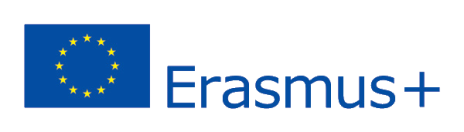 ERASMUS + 2019-1-PL01- KA201-06486
Príčiny porúch správania
ÚVOD
poruchy správania
Poruchy správania môžu byť spôsobené:
biologické faktory
sociálne a environmentálne faktory
psychologické faktory
Biologické faktory
Niektoré znaky porúch správania sa môžu vyskytovať v rodinách. U detí s rodinnou anamnézou problémov so správaním, problémov s učením, úzkosti, depresie alebo bipolárnej poruchy môže byť pravdepodobnosť výskytu problémov so správaním vyššia.
Sociálne a environmentálne faktory
Deti, ktoré pochádzajú z rodín, ktoré pravidelne zažívajú veľký stres, môžu častejšie vykazovať príznaky porúch správania. 

Medzi bežné rodinné stresory môžu patriť:
finančné ťažkosti
vystavenie násiliu
rozpad rodiny
prísna alebo nedôsledná výchova
nedôsledný dohľad
Psychologické faktory
Deti s poruchami správania majú často aj iné duševné poruchy. 
To, ako dieťa zvláda svoje emócie, úroveň aktivity a pozornosti, môže naznačovať náchylnosť na určité poruchy správania.
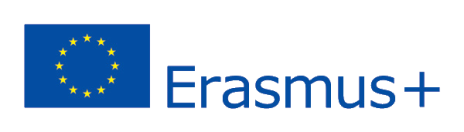 ERASMUS + 2019-1-PL01- KA201-06486
Dôsledky porúch správania
ÚVOD
DÔSLEDKY
Bez náležitého riešenia týchto problémov s rušivým správaním a primeranej liečby sa správanie len zhorší. 
Deti a dospievajúci s poruchou správania alebo s poruchou opozičného vzdoru budú nakoniec čeliť dlhodobým následkom. 
Dlhodobé následky neliečených a nediagnostikovaných porúch správania môžu zahŕňať:
dlhodobé účinky
Právne problémy
Uväznenie
Zneužívanie návykových látok a závislosť
Zhoršenie školských výsledkov
Vylúčenie alebo vylúčenie zo školy
Zapojenie do rizikového správania
Vývoj antisociálnej poruchy osobnosti
Sociálna izolácia
Problémové rodinné vzťahy
Vývoj poruchy správania
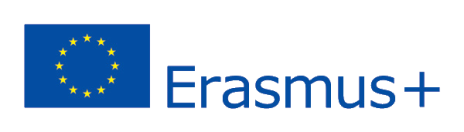 ERASMUS + 2019-1-PL01- KA201-06486
Prevencia a terapeutické intervencie proti poruchám správania
ÚVOD
HLAVNÉ OŠETRENIA
Čím skôr sa deti a mládež dostanú na liečbu, tým skôr sa môžu cítiť lepšie a obnoviť svoje vzťahy s ostatnými.
Hlavné spôsoby liečby poruchy opozičného vzdoru a poruchy správania sú:
poradenstvo
školenie zručností
zmeny doma
zmeny v škole 
liečba iných problémov alebo porúch duševného zdravia.
Poradenstvo
Typ terapie, ktorý sa nazýva kognitívno-behaviorálna terapia, môže pomôcť posilniť zdravé myslenie. 
Rodinné poradenstvo môže pomôcť celej rodine spolupracovať.
Školenie zručností
Školenie zručností pre deti a mládež:
Často pomáha deťom a mládeži vyrovnať sa so silnými pocitmi a vychádzať s ostatnými, ak sa to naučia:
zvládnuť hnev
riešenie problémov
byť s inými ľuďmi
Školenie zručností
Školenie zručností pre rodičov alebo opatrovateľov:
Toto školenie pomáha rodičom alebo opatrovateľom osvojiť si zručnosti a cítiť sa istejšie pri:
vyrovnať sa s hnevom
byť dôsledný
účinná disciplína
spolupracovať so svojím dieťaťom na riešení problémov, ktoré vyhovujú všetkým.
Zmeny doma
nestanovujte príliš veľa pravidiel - sústreďte sa na tie najdôležitejšie a spolupracujte s dieťaťom na ich stanovení.
ponúkať deťom možnosť voľby, aby mali pocit kontroly.
dodržiavajte pravidelný režim a dbajte na to, aby ste s dieťaťom trávili čas.
vziať si oddychový čas, keď sa začnete hnevať - to tiež učí dieťa pozitívnejšiemu spôsobu, ako sa vyrovnať s frustráciou a hnevom
stanovte primerané hranice a uistite sa, že dôsledky sú zakaždým rovnaké.
blahoželať k dobrému správaniu, ako je flexibilita a spolupráca.
snažte sa obmedziť počet agresívnych spoluhráčov v okolí vášho dieťaťa a zvýšte počet pozitívnych kontaktov s inými deťmi.
Zmeny v škole
Triedny učiteľ môže navrhnúť zmeny a prizvať ďalších zamestnancov, napríklad poradcu, aby pomohli zvládnuť problémy so správaním dieťaťa alebo mládeže. 
Ak sú problémy so správaním mimoriadne závažné, rodičia a škola môžu rozhodnúť o individuálnom vzdelávacom pláne (IEP). Tieto plány umožňujú škole vykonať väčšie zmeny, aby dieťaťu pomohla. Stanovujú tiež ciele, ktoré má dieťa dosiahnuť. Ich plán môže byť prepojený s ďalšími službami v oblasti duševného zdravia mimo školy, napríklad so sociálnym pracovníkom alebo odborníkom na duševné zdravie.